Labyrinth
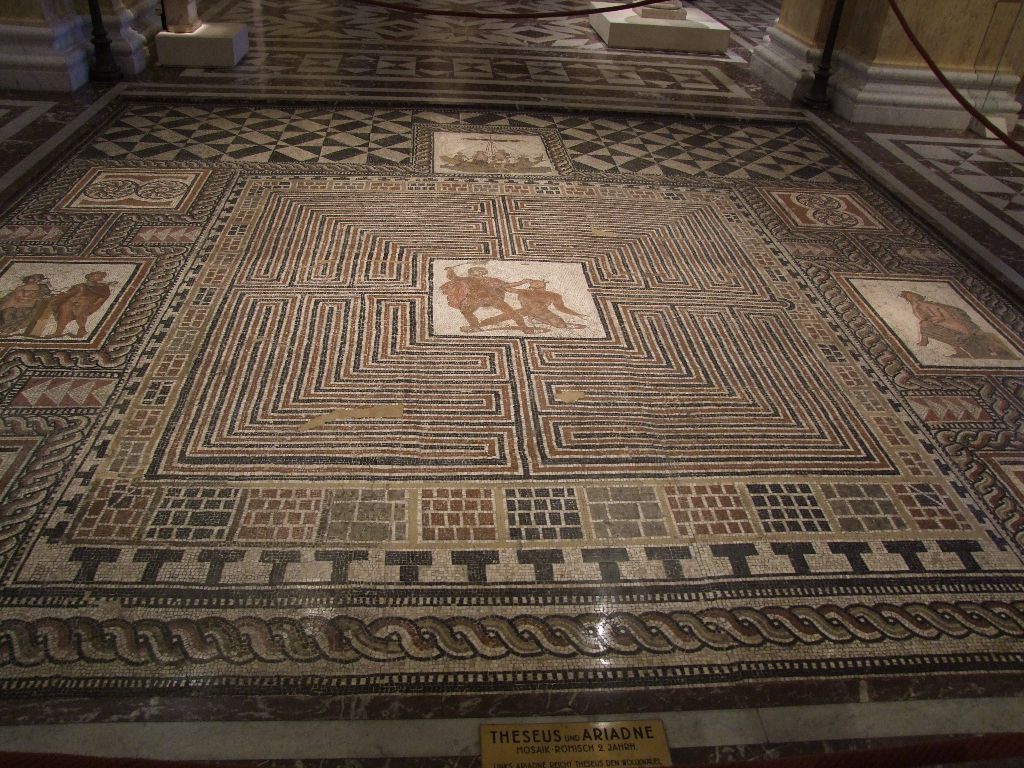 Kunst
“Theseus-Mosaic”, floor mosaic from a Roman villa, Loigersfelder near Salzburg, Austria. Kunsthistorische Museum.
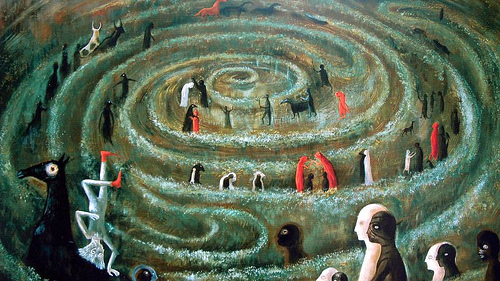 Leonora Carrington
Died 2011
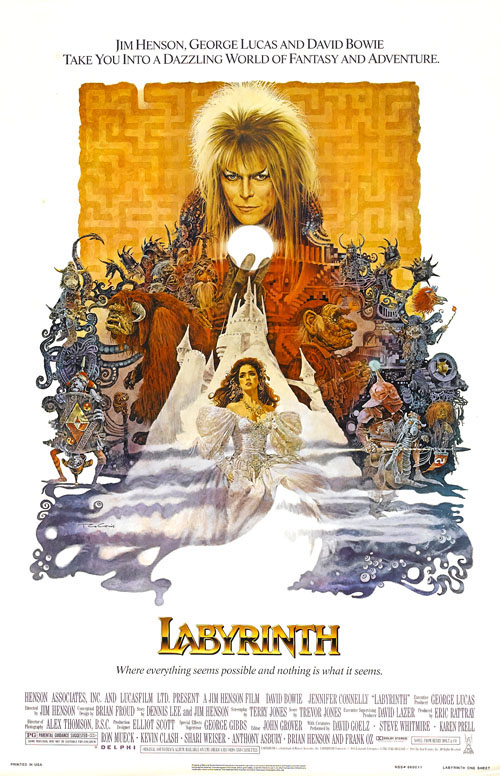 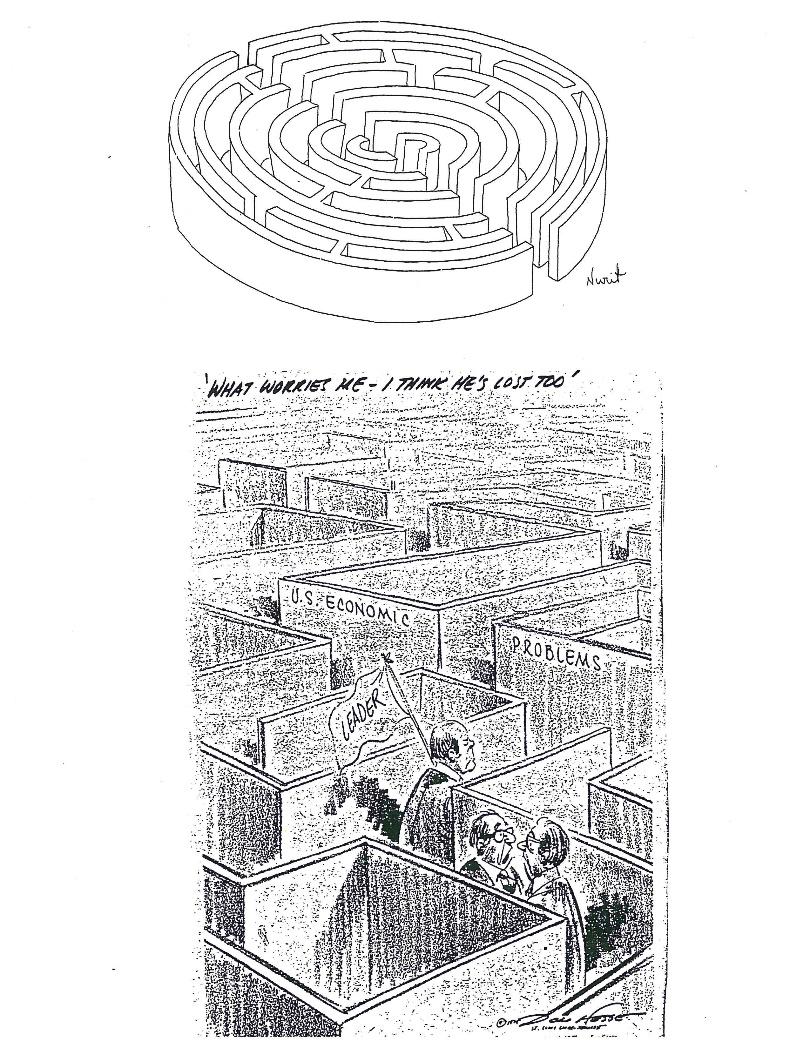 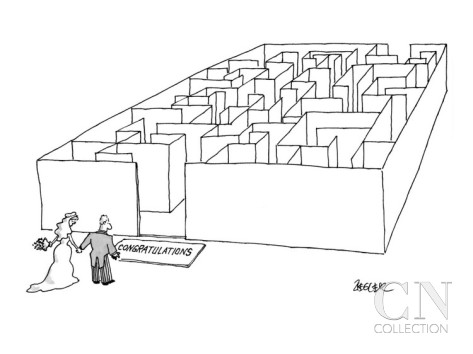 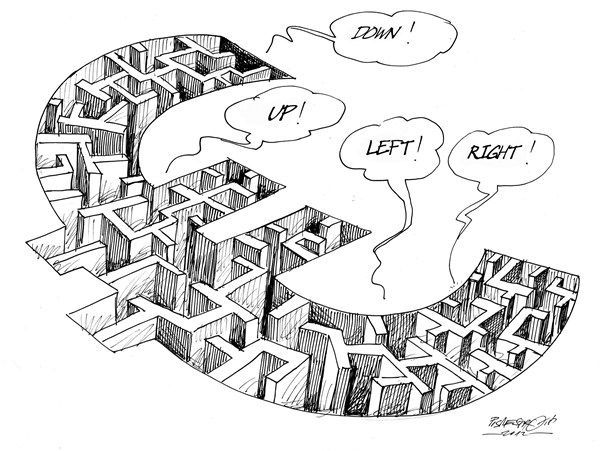 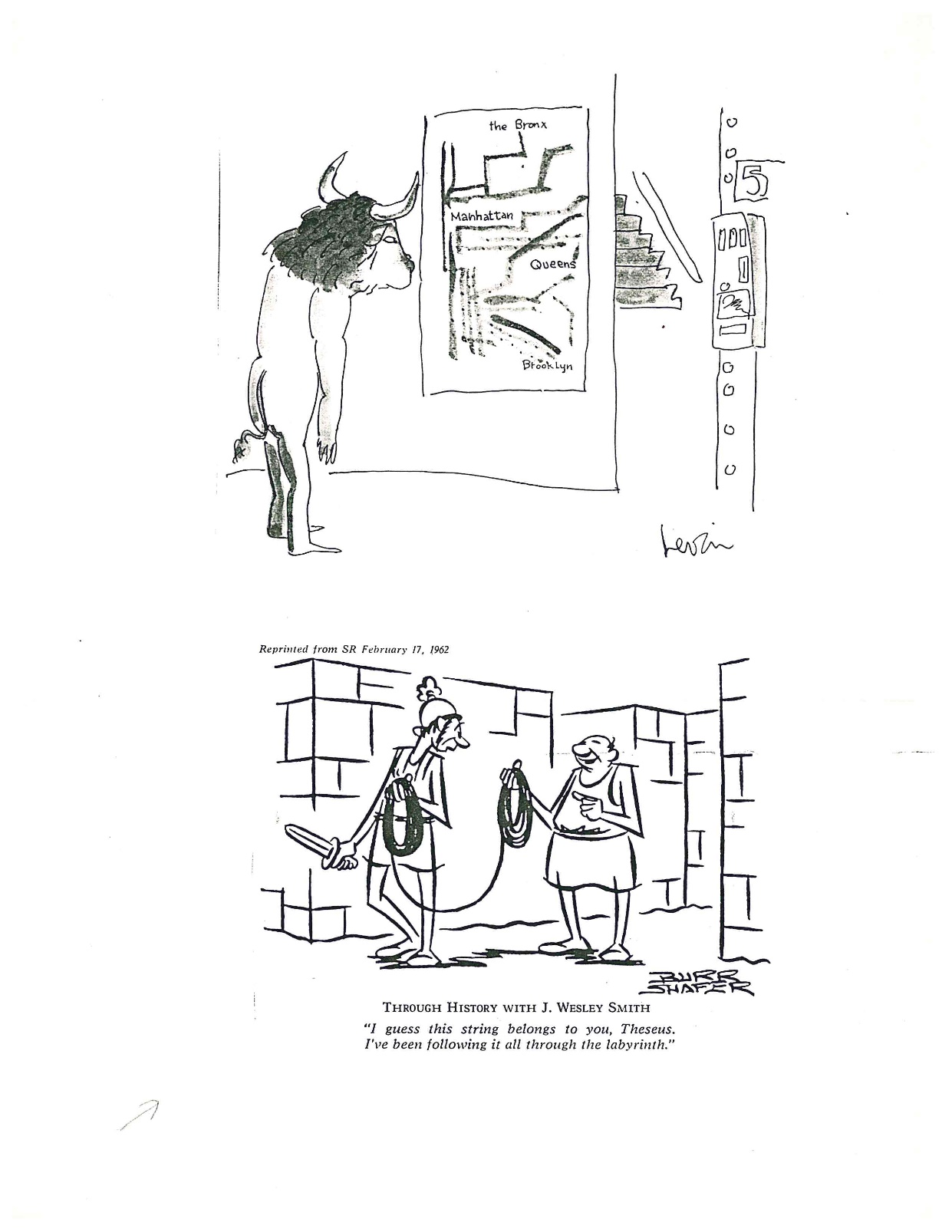 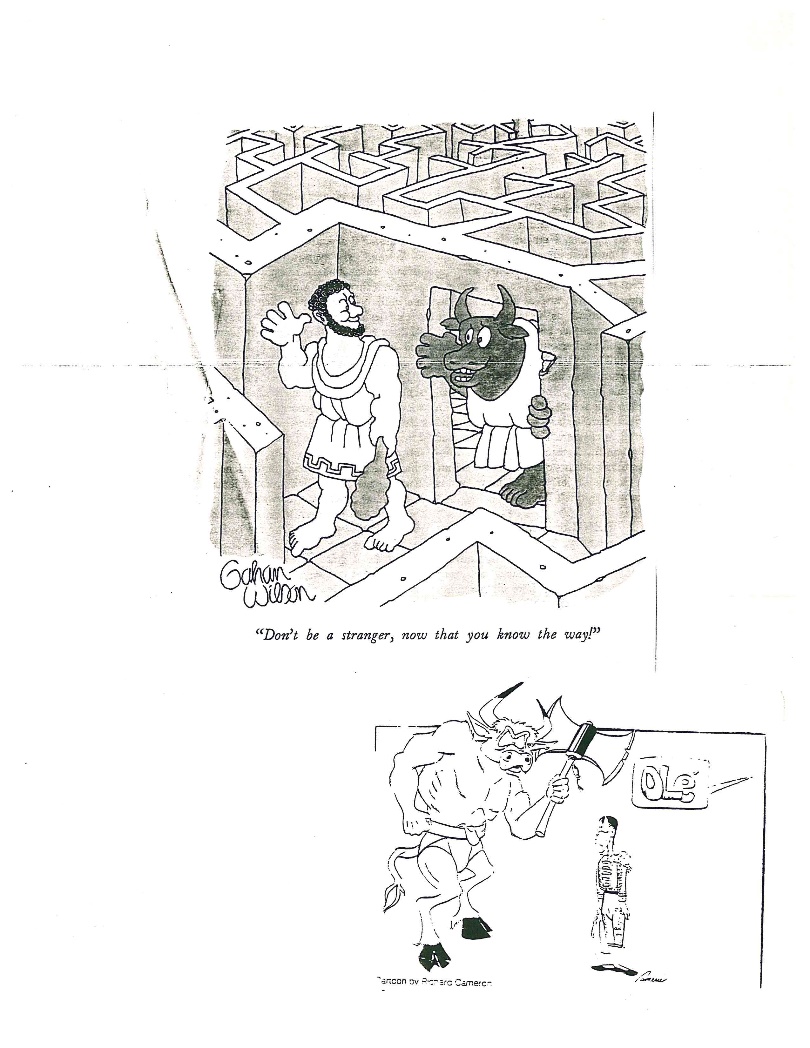